Тема урока:"Действие жидкости и газа на погруженное в них тело. Архимедова сила»
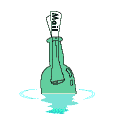 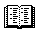 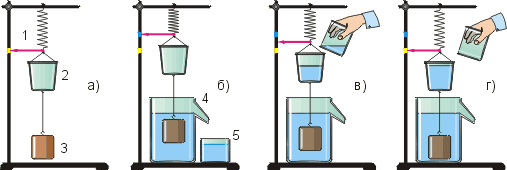 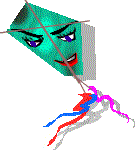 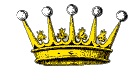 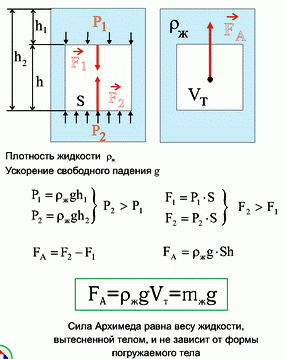 Вывод формулы расчета выталкивающей силы
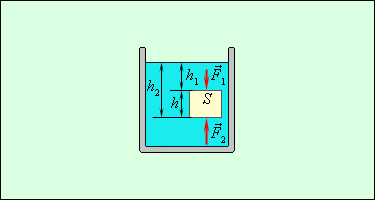 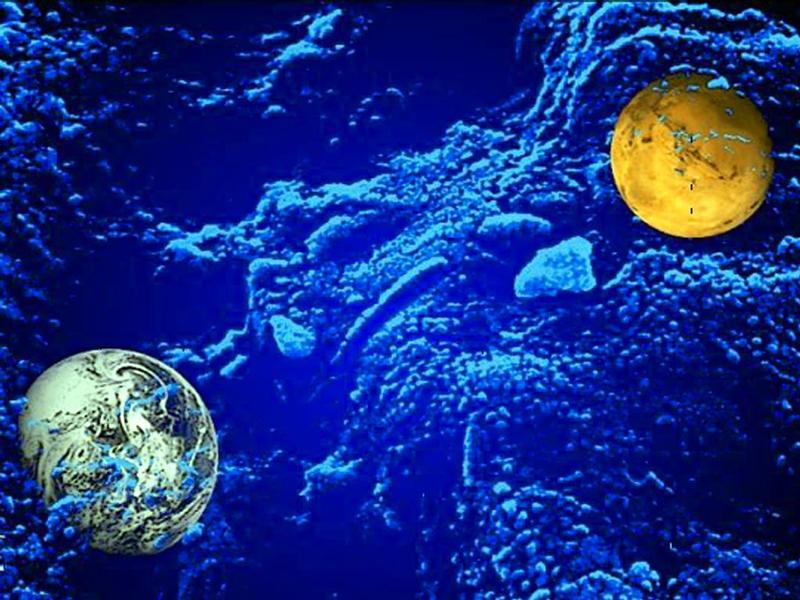 На тело, погруженное в жидкость  или газ, действует выталкивающая …………….
                           сила, …равная
"Э-В-Р-И-К-А!"
FАрхимеда= Рж gV
…весу жидкости или газа, .
 вытесненного 
этим……. Телом!!!!!
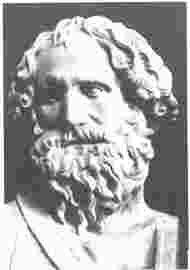 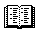 Выводы
Решение задач
1.Каково значение силы Архимеда, действующей на полностью погруженный в воду медный брусок массой 890 г?
2.Тело объемом 2 м3 погружено в воду. Найдите архимедову силу, действующую на тело.
Итог урока
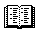 Домашнее задание:
§ 50,51